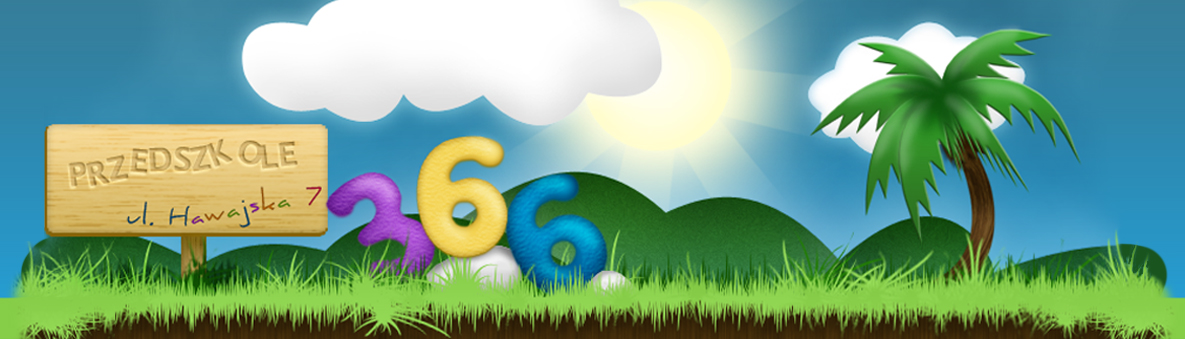 Witamy
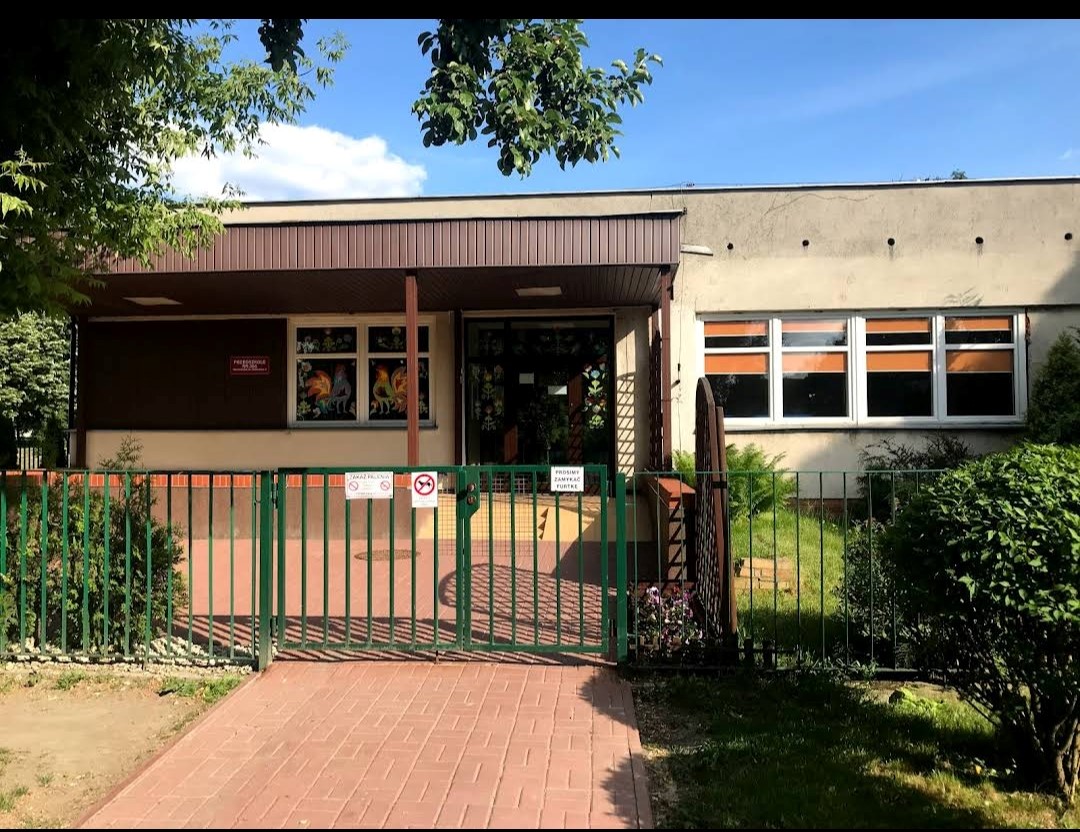 W przedszkolu nr 366.
Ul. Hawajska 7
02-776 Warszawa
https://p366.ursynow.warszawa.pl/
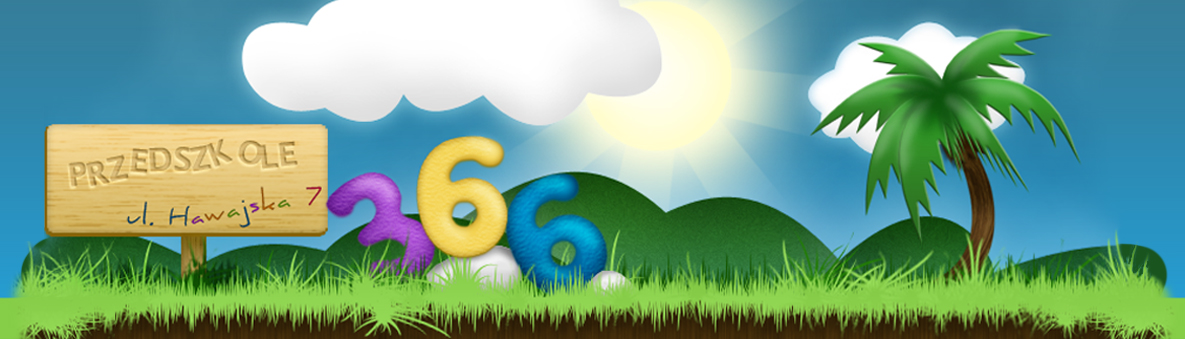 Nasze Przedszkole istnieje od 1983 roku. Funkcjonuje w niej sześć oddziałów. 
Przedszkole nr 366 to  placówka oświatowa o różnorodnej ofercie programowej, zatrudniająca wysoko wykształconą i wykwalifikowaną kadrę pedagogiczną, logopedę i psychologa, pedagoga specjalnego, grono osób przyjaznych, które dbają o zdrowie, bezpieczeństwo, wszechstronny rozwój i dobre samopoczucie każdego dziecka. Otwarta od godz.7:00 do 17:30
Nasze Przedszkole
Garść informacji
Baza przedszkola
W budynku przedszkola znajduje się sześć sal dydaktycznych z łazienkami, sala gimnastyczno-rekreacyjna, gabinet logopedy, pedagoga specjalnego  i psychologa, szatnia oraz stołówka.
Każda grupa wiekowa ma do dyspozycji dużą i dobrze wyposażoną salę do zajęć i zabaw, w której znajdują się kolorowe meble, kąciki zainteresowań, zabawki i pomoce do zajęć. Pozwalają one dzieciom eksperymentować, rozwijać zdolności oraz własne zainteresowania.
Wokół budynku jest duży nowoczesny ogród. Dzieci mają na jego terenie do dyspozycji m.in. piaskownice, zjeżdżalnie, huśtawki, oraz sprzęt rekreacyjno- sportowy umożliwiający i wspomagający rozwój psychofizyczny dziecka. Przedszkole usytuowane jest z dala od ruchliwych dróg.
Posiadamy nowoczesny sprzęt: tablicę interaktywną, laptopy, rzutnik multimedialny, sprzęt nagłaśniający ,video domofony
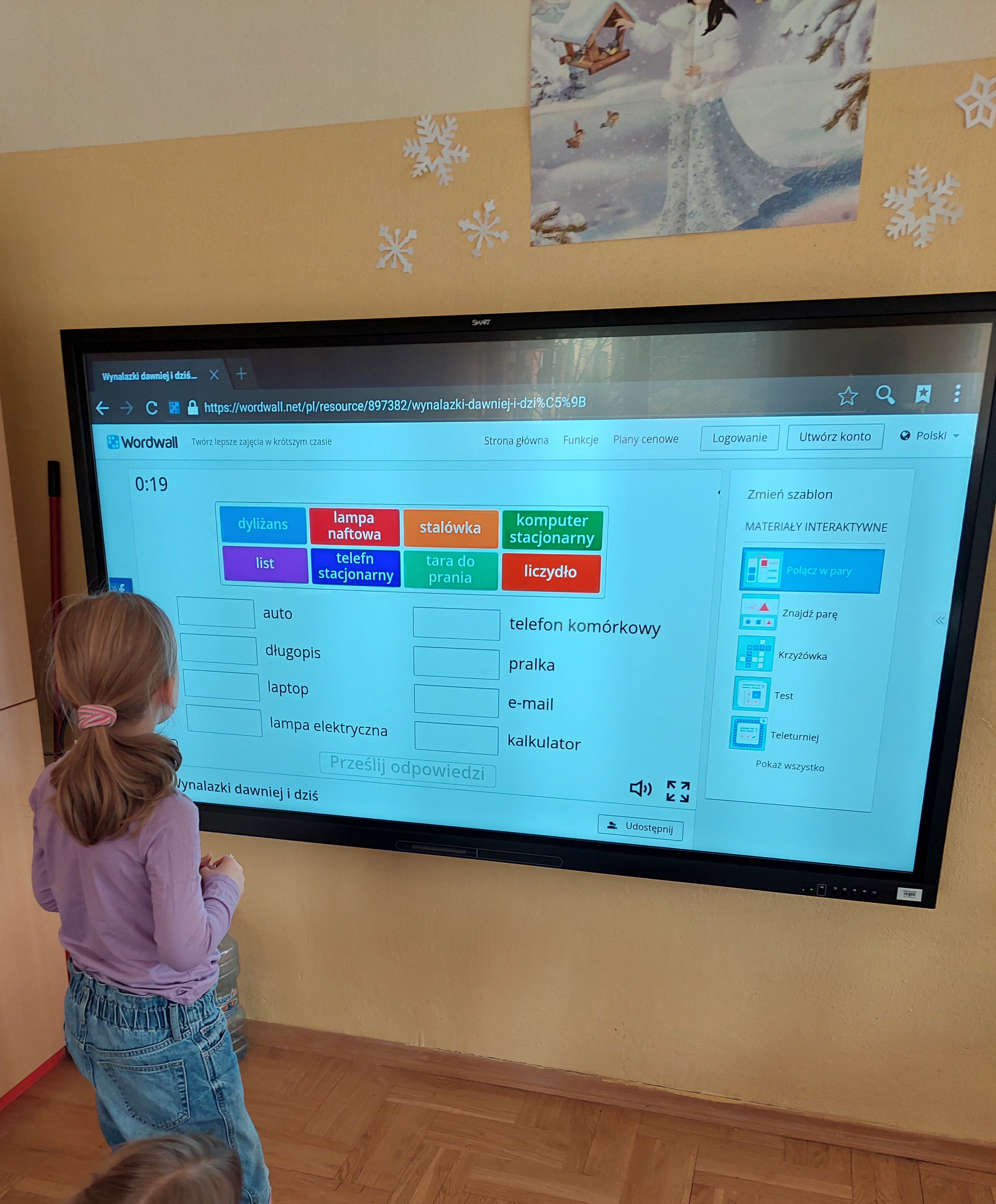 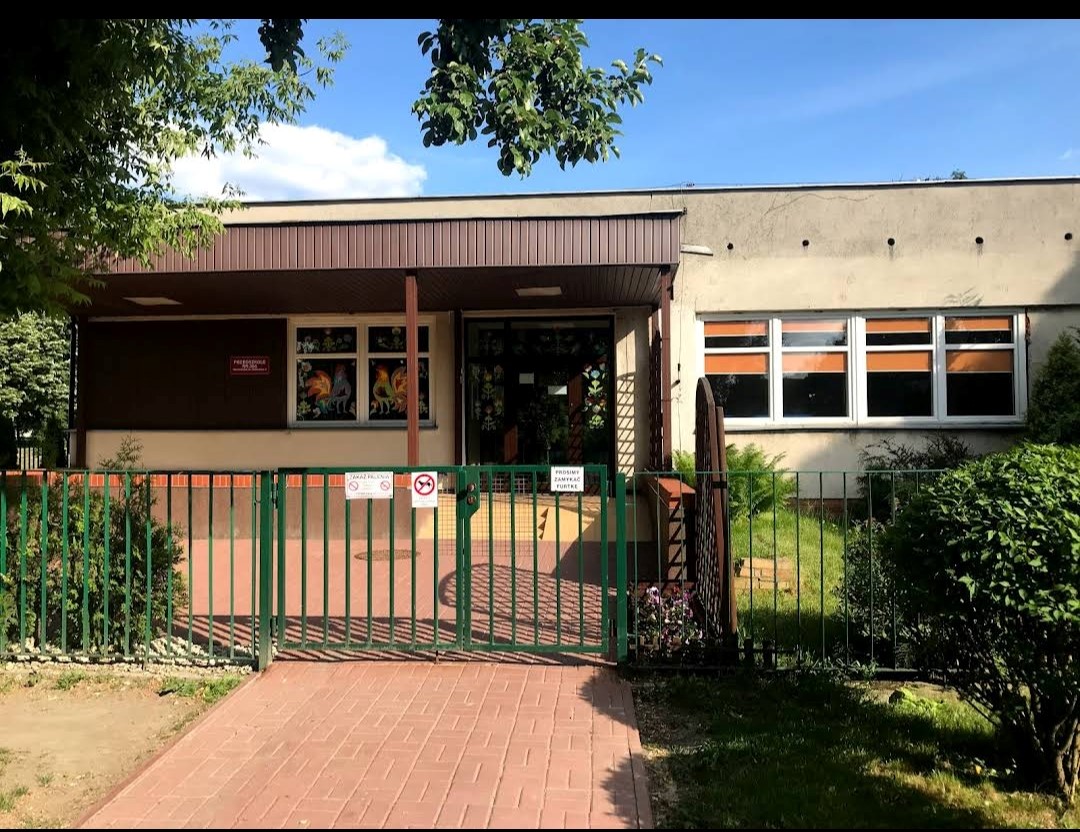 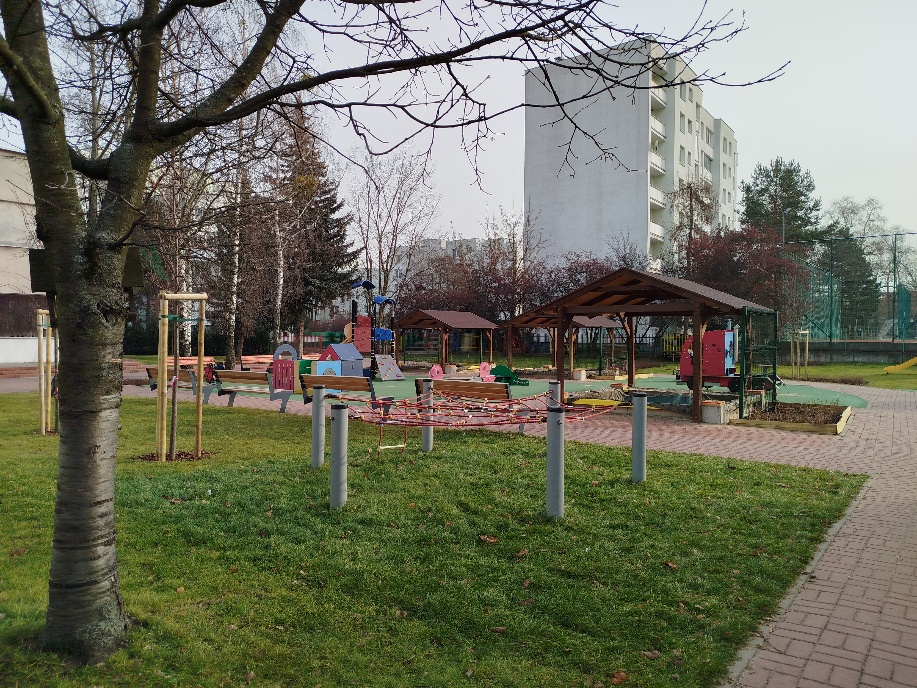 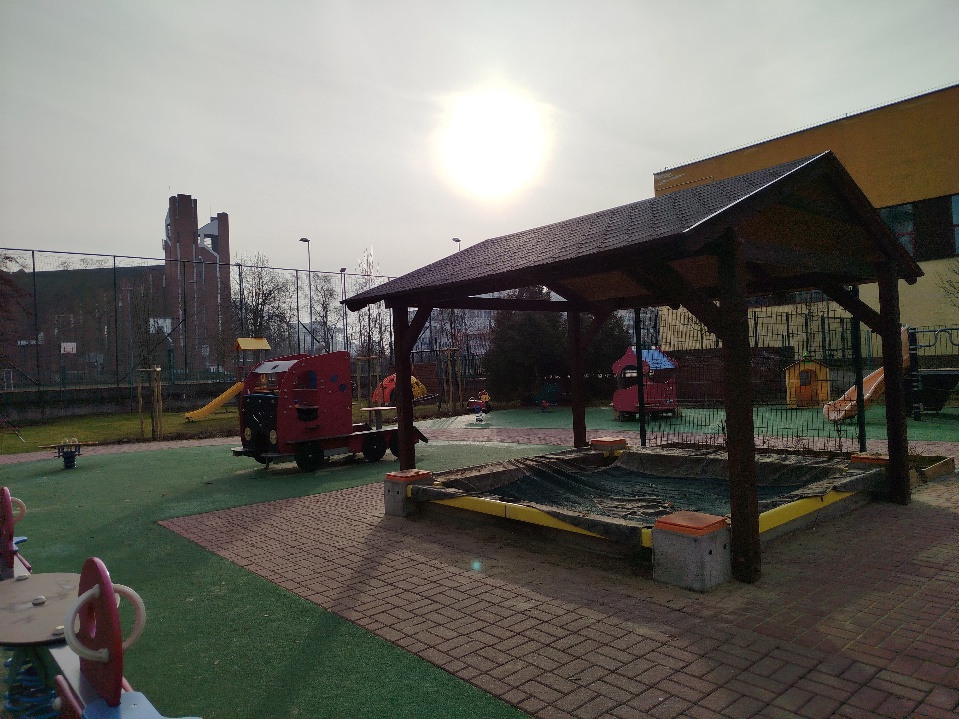 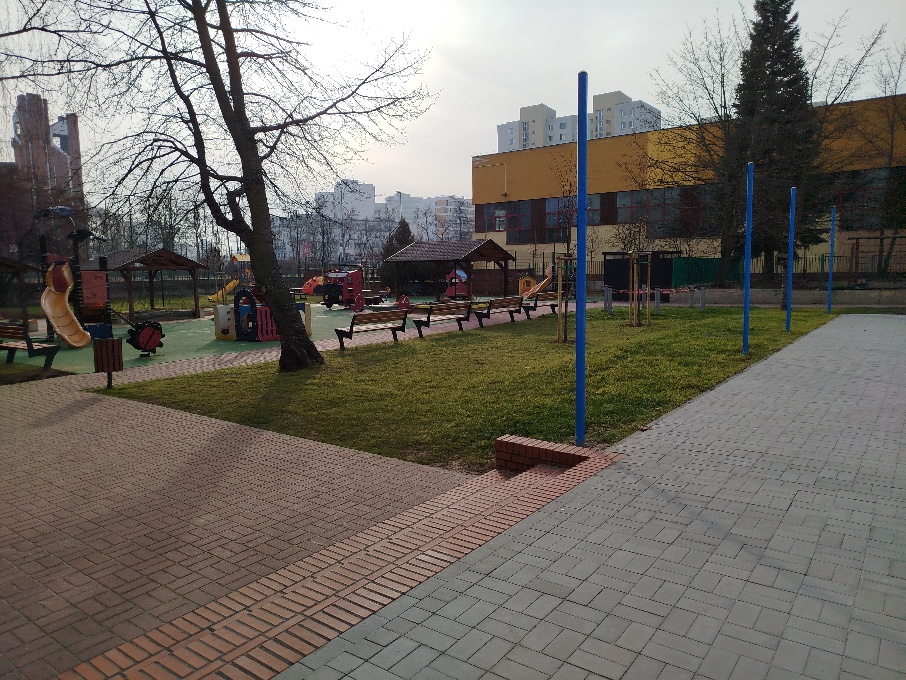 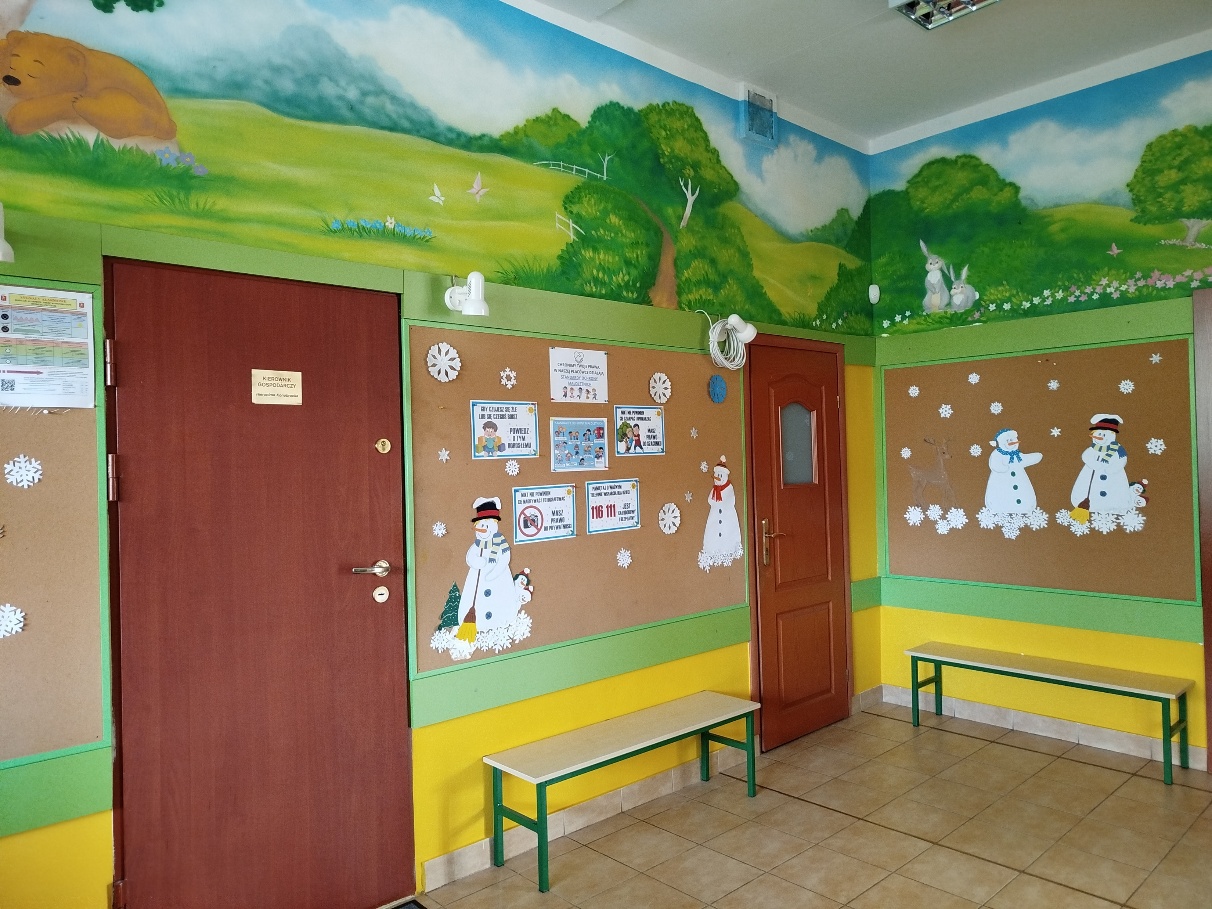 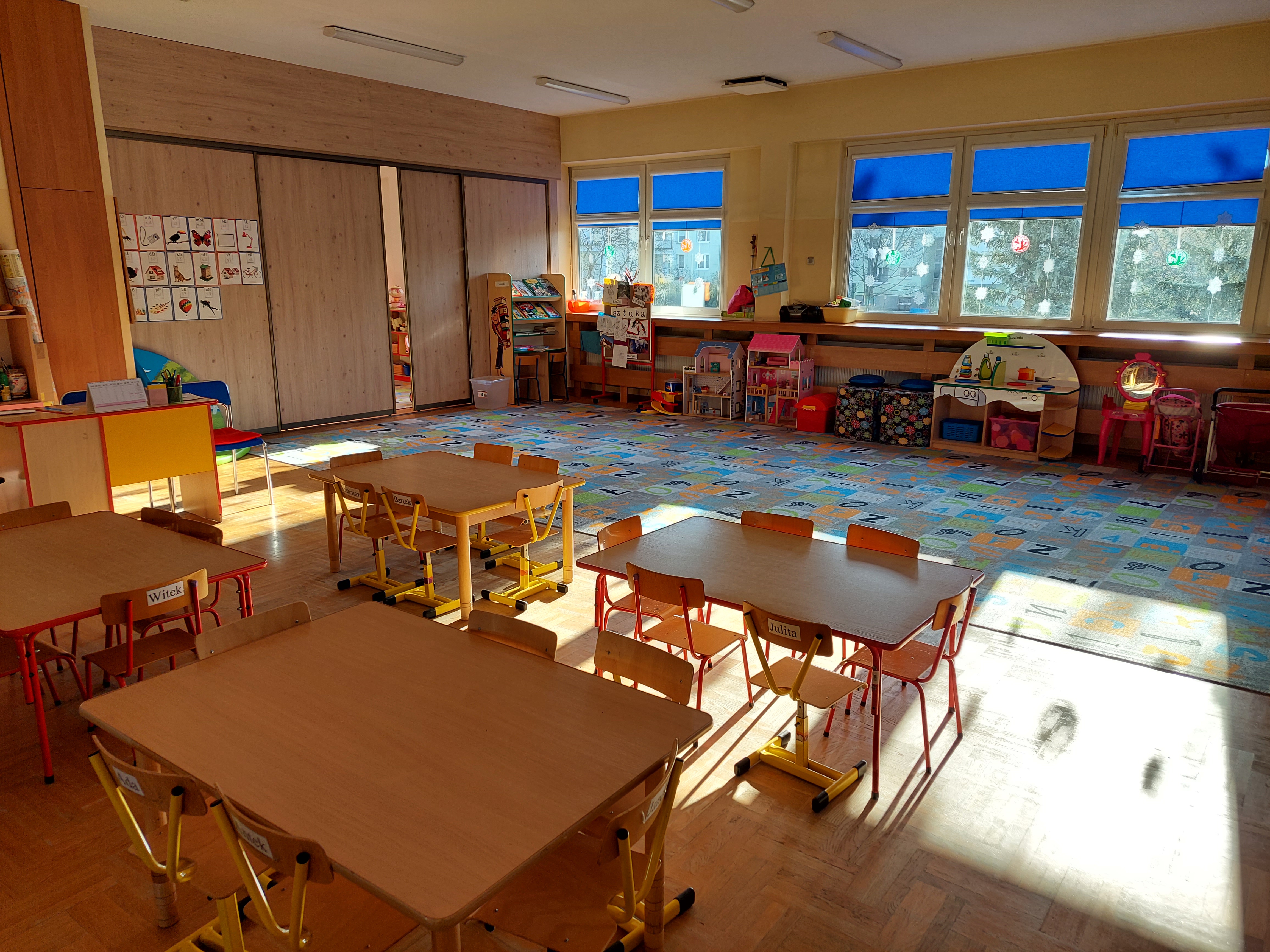 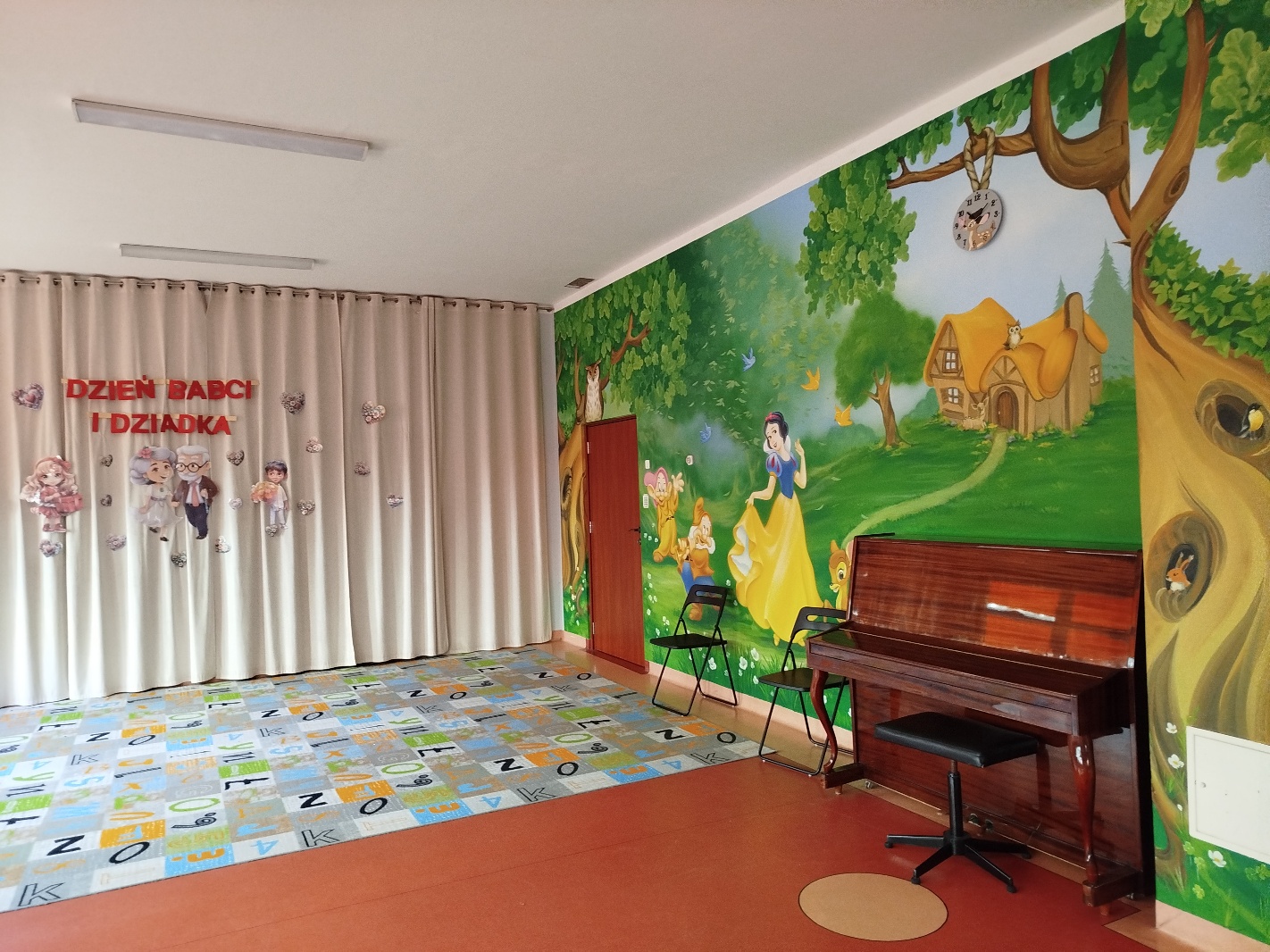 Ramowy plan dnia
Ramowy plan dnia
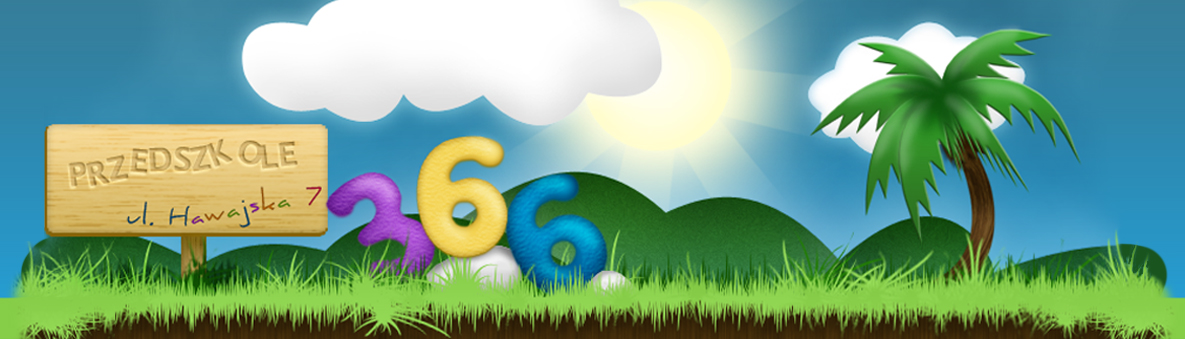 Programy wychowania przedszkolnego:
 "Zbieram, poszukuję, badam” i „Dobry pomysł”
Programy własne:
"Sport to zdrowie , każdy przedszkolak Ci to powie"- mający na celu zachęcanie dzieci do uczestnictwa w zabawach muzyczno- ruchowych i grach sportowych. A także  kształtowanie wśród dzieci świadomości potrzeby dbania o zdrowie w sferze fizycznej.
"Zdolny przedszkolak czyli talent niejedno ma imię” – program stymulujący rozwój dziecka zdolnego w wieku przedszkolnym -rozpoznawanie i rozwijanie u dzieci zdolności indywidualnych. Stwarzanie warunków (sytuacji edukacyjnych) do odkrywania, poznawania, eksperymentowania, działania w różnych formach,
Oferta edukacyjna- programy własne
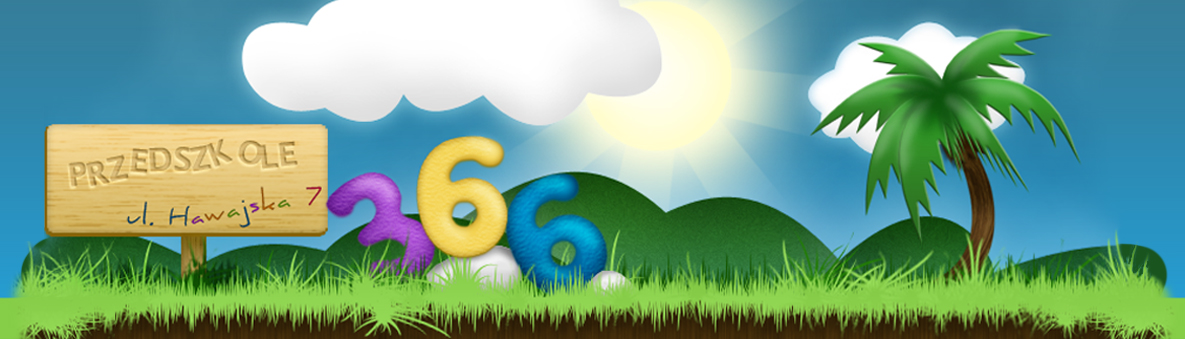 Oferta edukacyjna- programy własne
„Gimnastyka buzi i języka” – Program profilaktyki logopedycznej dla dzieci w wieku przedszkolnym
„Będę przedszkolakiem- program adaptacyjny dla dzieci 3-letnich”
„Rodzic bliżej przedszkola” – program współpracy z rodzicami
„Matematyka w zabawie” – program edukacji matematycznej
Zajęcia dodatkowe
Gimnastyka ogólnorozwojowa
Rytmika
Sportowe przedszkole- dla dzieci 5-6 letnich
Religia- dla dzieci 6 letnich
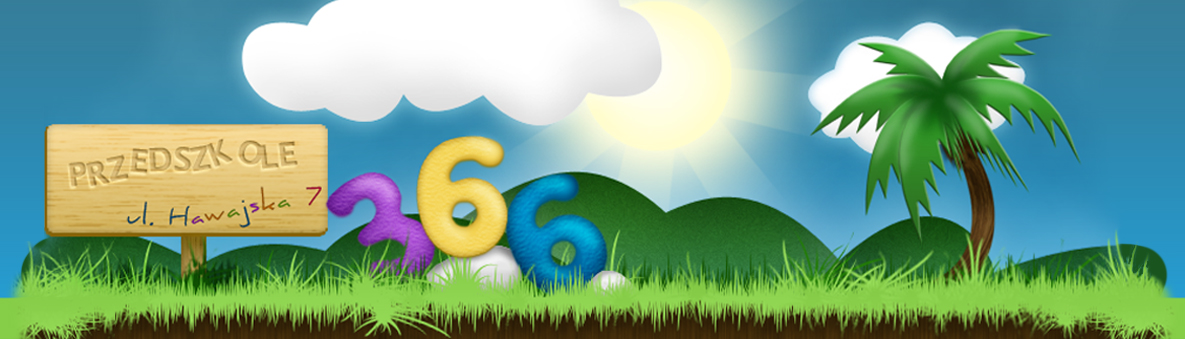 Pomoc psychologiczno- pedagogiczna
Wydarzenia naszego przedszkola
•      Pasowanie na Przedszkolaka
•      Światowy Dzień Przedszkolaka
•      Zabawy z Mikołajem
•      Dzień Babci i Dziadka
•      Bal karnawałowy
•      Dzień Mamy i Taty
•      Dzień Dziecka
Czytanie na trawie
Przedstawienie teatralne w wykonaniu Przedszkolnej grupy teatralnej
Coroczne akcje charytatywne i ekologiczne, m.in. „Pola nadziei” na rzecz pacjentów hospicjum onkologicznego, „Pomaganie przez ubranie”, „Tusz do paki”, zbiórka zużytych baterii, „Góra grosza”, „Pomóżmy pomagać” na rzecz bezdomnych zwierząt
oraz mnóstwo innych świąt np. „Światowy Dzień Pluszowego Misia”, „Dzień Kundelka”, „Dzień Kota”, „Międzynarodowy Dzień Postaci   z Bajek”, „Międzynarodowy dzień Numeru Alarmowego”, „Światowy Dzień Wody”, „Międzynarodowy Dzień Ziemi”, „Dzień Przyjaciela”
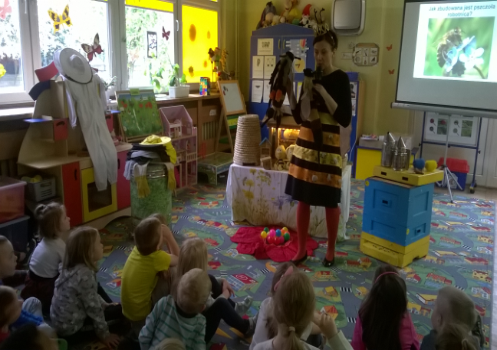 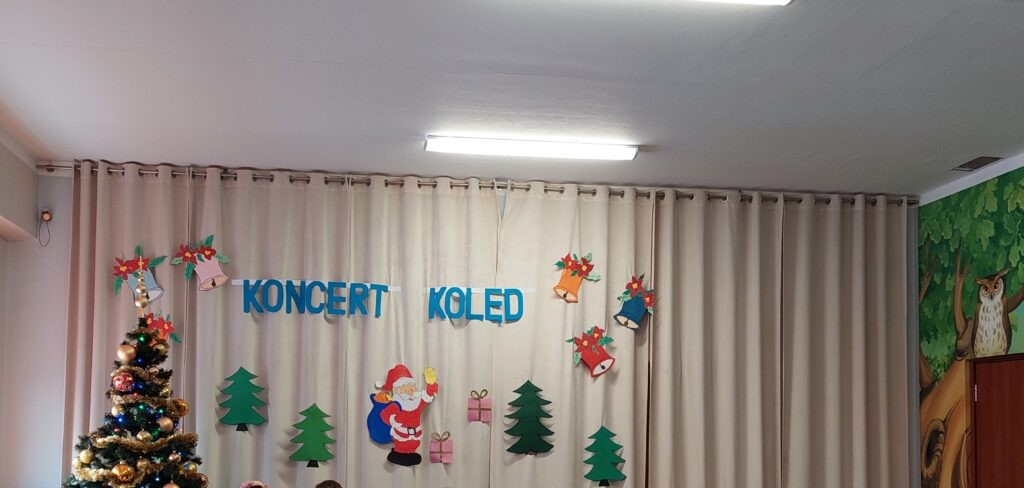 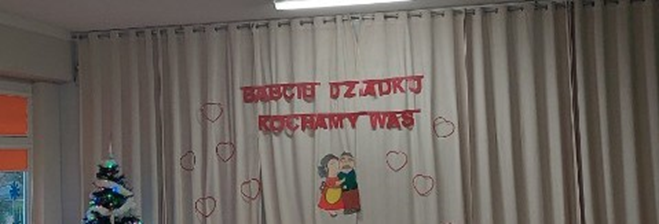 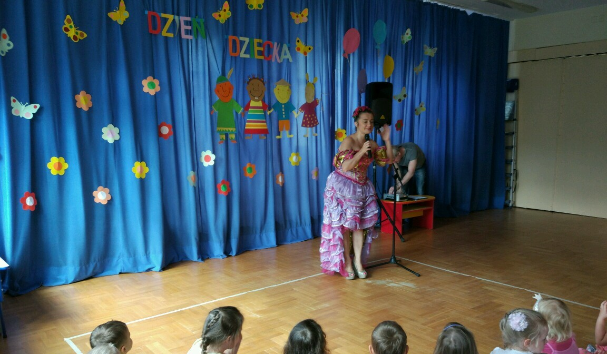 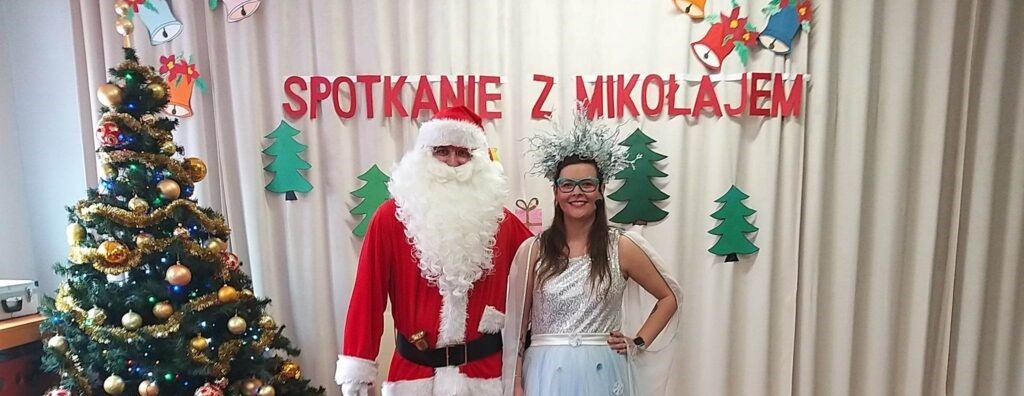 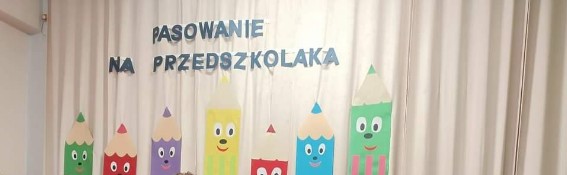 Nasze osiągnięcia
Przedszkole współpracuje z placówkami oświatowymi na terenie Ursynowa biorąc udział w:
konkursach plastycznych, literackich
przeglądach recytatorskich, wokalnych
turniejach sportowych.
Nasza placówka także organizuje wewnętrzne oraz zewnętrzne konkursy i przeglądy:
Przegląd Logopedyczny „Wierszyki łamiące języki”  
Przegląd Piosenki Angielskiej „Jingle bells”
Koncert Kolęd  i pastorałek
konkursy plastyczne, fotograficzne dla dzieci z naszego przedszkola i ich rodziców
konkursy plastyczne dla dzieci z ursynowskich przedszkoli.
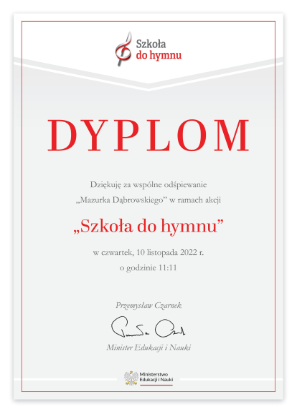 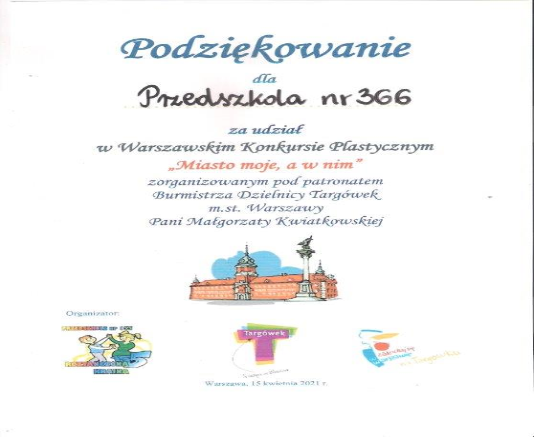 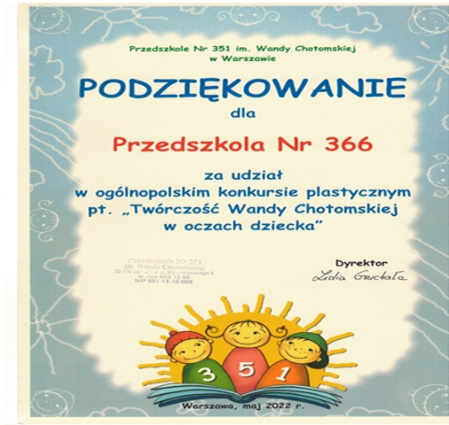 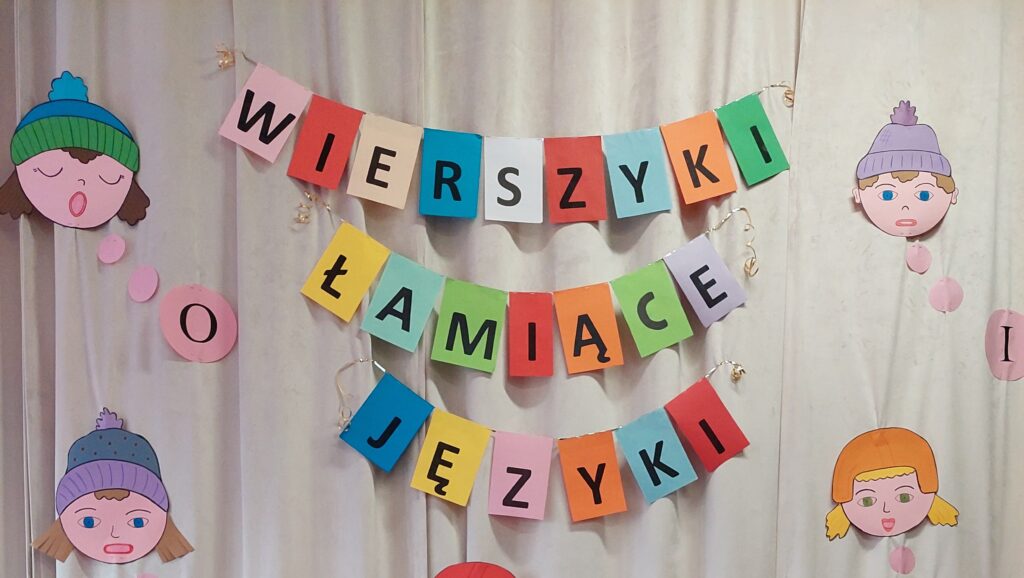 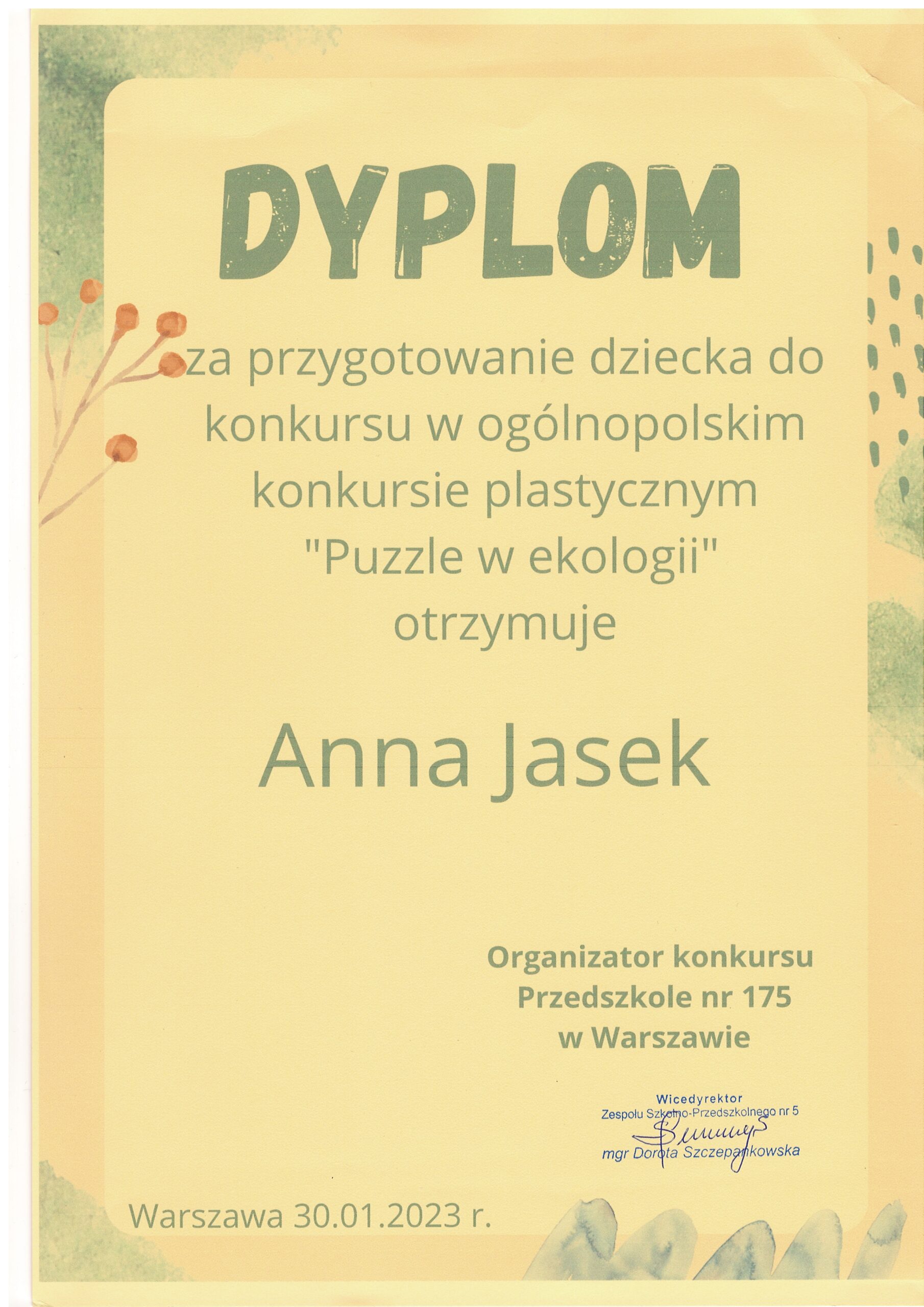 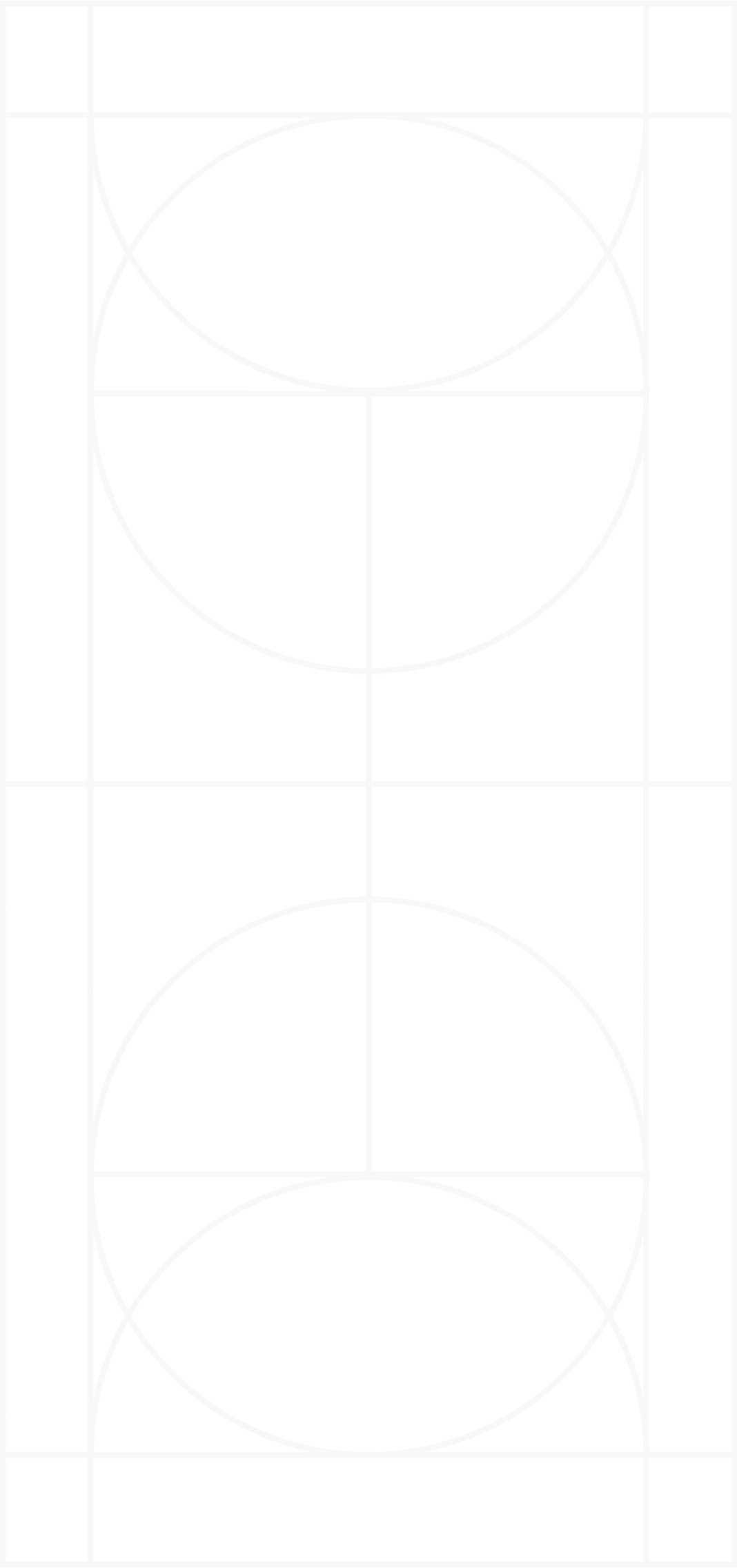 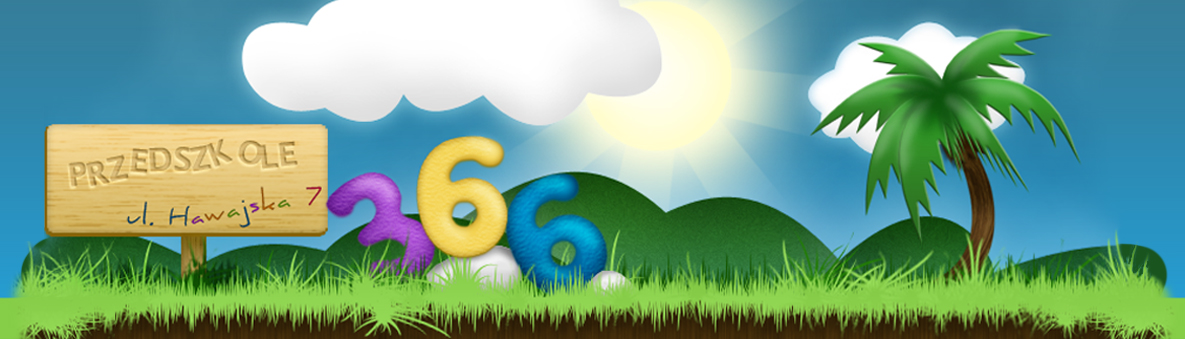 Do zobaczenia w przedszkolu
W przedszkolu nr 366.
Ul. Hawajska 7
02-776 Warszawa